Cancer 
Lesson 1.5
How do we determine cancer risk?
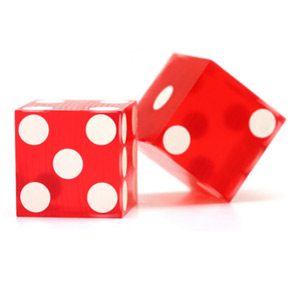 Do Now
What behaviors can lead to cancer?

What would cause you to change your behavior in the hopes of preventing cancer?
The Challenge of Causality
If a behavior is associated with cancer and avoiding that behavior decreases the risk of cancer, then this correlation is effectively equivalent to causation.

On the other hand, if a strong argument for correlation can’t be made, then it is difficult to get people to change their behavior.
Risky Behaviors
Smoking (cigarettes, cigars, pipe tobacco, chewing tobacco)
Excessive alcohol usage
Using tanning beds
Unsafe sexual behavior
Being obese (poor nutrition/exercise)
What about choices?
Is it OK to smoke just when I’m with friends?

Is it OK to go to the tanning bed once?

Will ordering that extra dessert this once, give me cancer?
Risk Evaluation
When evaluating the risk associated with a particular type of cancer, it is important to appreciate:

How severe/fatal is that type of cancer?
How likely is it, that this behavior would lead to that cancer?
How to determine the impact of a particular type of cancer?
Incidence rate – the more common it is, the more likely that diagnostic and/or treatment options exist.

Survival rate – the percentage of people with that particular type of cancer who are expected to survive for a  given length of time.

Mortality rate – the percentage of people with a particular type of cancer who are expected to die within a given length of time.
How likely will my behavior lead to cancer?
To determine the likelihood that people *exposed to a certain risk factor will develop cancer:

The Odds Ratio (OR) is typically calculated

Odds ratio is specifically used to calculate the risk in situations where incidence in the population is low, such as with cancer.

*‘Exposed to’ can also mean ‘born with’ (e.g. a medical condition or being of a specific sex, that can predispose to certain cancers) not just exposure to external risk factors.
What is the Odds Ratio?
Here is our population
Some of them went on tanning beds
Oops these five developed skin cancer
So did some of those who didn’t go on the tanning bed
The rest didn’t go on the tanning bed and didn’t get cancer
ODDS RATIO
ED
EH
=
NED
NEH
[Speaker Notes: This is animated so you can talk through it.

“ You can use this information to calculate the odds of getting skin cancer if you went on the tanbed. This is called the ODDS ratio (click)
The ODDs ratio is the number of people who went on the tanbed and got skin cancer (click)  called ED (for exposed diseased) (click)
Divided by (click, click)
The number of people who went on the bed and didn’t get cancer (Click) called EH (for exposed healthy)

This ratio, (the number of people who went on the bed and got cancer divided by the number of people who didn’t)

Is then divided by (click)  (click)

The ratio of people who didn’t go on the bed and got cancer anyway (click) called NED (for not-exposed diseased) click
Divided by (click)(click)

The number of people who didn’t go on the bed and didn’t get cancer (click) can you guess what they’re called? Yes! NEH (click) for Not-exposed healthy.”]
How to Calculate OR
Exposed and Diseased
ED
Exposed and Healthy
EH
OR =
=
Not- exposed and Diseased
NED
Not-exposed and Healthy
NEH
What does it mean if the OR is:
[Speaker Notes: OR = 1, or OR = 100%: no difference in cancer risk between people exposed to the risk factor and people not exposed to it
OR less than 1, or OR = 0-100%: cancer risk is lower in people exposed to the risk factor compared with people not exposed to it; exposed people are less likely to develop cancer
OR greater than 1, or OR = 100%+: cancer risk is higher in people exposed to the risk factor compared with people not exposed to it; exposed people are more likely to develop cancer]
Activity
Calculate OR for the relationships we thought had strongest evidence to support a ‘causal’ relationship yesterday. 

Tanning Beds and Skin Cancer
Smoking and Lung Cancer

Also calculate for:
Cell Phones and Brain Cancer

Suggest appropriate behaviors in the light of this evidence
Wrap Up: Smoking increases risk of MANY cancers
Oral Cancer – 3.0
Leukemia – 2.0- 3.0
Breast Cancer – 2.2
Liver Cancer – 2.0 
Testicular Cancer – 2.0
Pancreatic Cancer – 1.7
Stomach Cancer – 1.5
Ovarian Cancer – 1.5
What risks can be averted?
Genes and family history
UV radiation
Smoking
Alcohol
Infections
Poor Nutrition
Lack of Exercise
[Speaker Notes: Previous cancer diagnosis
Treatment for cancer in childhood increases the risk of being diagnosed with a second primary cancer in teenagers and young adults. There is a ten-fold risk increase for those aged between 5 and 19 who have been diagnosed with cancer at least five years previously, according to the British Childhood Cancer Survivor Study.1 The risk ratio falls with age, with a five-fold risk increase of being diagnosed with a second primary cancer in those aged 20-29.1 The risk of second primary bone cancer is especially high, with 38-fold and 25-fold risk increases at the ages of 5-19 and 20-29, respectively

Infections
Infection with the Epstein-Barr virus (EBV) is estimated to be associated with 45% of cases of Hodgkin lymphoma in the UK, although this proportion varies by age and is lowest (20%) between the ages of 15 and 44.2 Between the ages of 15 and 49, males are twice as likely as females to have EBV-positive tumours.3 It has been suggested that the aetiology of Hodgkin lymphoma is different in young and middle-aged adults from older adults, and that delayed exposure to common childhood infections is involved in the development of Hodgkin lymphomas diagnosed before or in middle age, but not in cases of the disease in older age. 
Studies have shown that risk of Hodgkin lymphoma is higher in children and young adults with small family size, single-family housing, and relatively high maternal education, and lower in those aged between 15 and 42 with at least three older siblings compared with first-born individuals (risk ratios of 0.3 and 0.7 reported), or who attended pre-school daycare (risk ratio of 0.6).4-6 Evidence is less consistent for non-Hodgkin lymphoma (NHL), but higher birth order has also been associated with a lower risk of NHL before the age of 38 (risk ratio of 0.9 for an increment of one birth).7
Infection with the human papillomavirus (HPV) is a necessary cause of cervical cancer and is also a risk factor for anal, vaginal, vulval, penile and oral cancers.8 HPV 16 is found in more than 60% of invasive cervical cancers, and HPV 18 in 16%, according to a recent meta-analysis.9 Between 1996 and 2006, incidence of cervical cancer increased in women aged 20–29 in most English regions, whereas incidence rates in those aged 40–79 decreased markedly.10 This may be linked to HPV infection rates, which may have increased as the proportion of women having sexual intercourse before the age of 16 has risen in recent decades.11 HPV vaccination has been offered to 12-13-year-old girls in the UK since 2008, and currently uses the Gardasil vaccine, which protects against HPV types 6, 11, 16 and 18.12 The quadrivalent HPV vaccine against these types has been shown to prevent between 94% and 100% of cervical intraepithelial neoplasia (CIN) related to HPV 16/18/6/11 when given to women aged 15-26 uninfected with HPV, over up to five years of follow-up.13,14

Genes and family history
Li Fraumeni syndrome (LFS) – associated with germ-line mutations on the TP53 gene – is a rare genetic condition that carries a high risk of multiple primary tumours in childhood and young adulthood. Carriers are especially susceptible to carcinomas of the breast and adrenal cortex, soft tissue sarcomas, bone tumours, and brain and CNS tumours. It is diagnosed based on a patient’s personal and family history of cancers.15
The breast cancer predisposition genes BRCA1 and BRCA2 carry an estimated cumulative risk of breast cancer by the age of 30 of 3.6% and 0.6%, respectively.16 Cowden syndrome, which is associated with mutations on the PTEN gene, also carries a higher risk of breast cancer in young adults.17
Individuals with Down syndrome have an increased risk of leukaemia before the age of 40, with the highest risk in childhood. Risk of testicular cancer is also increased in this group, according to a Finnish cohort study and earlier studies.18
Lynch syndrome (or hereditary nonpolyoposis colorectal cancer, caused by mutations in one of the four MMR genes) is responsible for 2–4% of all bowel cancers, and is associated with bowel cancer in teenagers and young adults, although risk is higher for those aged over 40.19 Familial adenomatous polyposis (FAP), caused by germ-line mutations in the APC gene, leads to colon cancer in most patients before the age of 40. Annual or biennial colonic surveillance is recommended from the age of 10–12 for typical FAP, and biennial colonoscopy from the age of 18–20 for those with an attenuated FAP phenotype.20
Germ-line mutations in neurofibromatosis type 1 carry an increased risk of brain and CNS tumours, malignant peripheral nerve sheath tumours, gastro-intestinal stromal tumours and early breast cancer.17
Most cases of melanoma are sporadic (occur by chance). The number of people who have an inherited risk of melanoma is unknown, but the number is thought to be low. It is estimated that about 8% of people with melanoma have a first-degree relative with melanoma and that only 1% to 2% of people with melanoma have two or more close relatives with melanoma.   

Puberty and adolescent growth
Osteosarcomas occur much more frequently in the long bones of the arms and legs in teenagers and young adults, and it has been suggested that this is evidence of a link with the adolescent growth spurt, as these are the bones which have the greatest increase in length during that period.21 Young osteosarcoma patients are on average taller than those in the general population.22

UV radiation
Unlike most other lifestyle factors, exposure to ultraviolet radiation (UVR) is an established factor in development of melanoma in teenagers and young adults. Level of ambient UVR was shown to be linked to risk of melanoma in children, teenagers and young adults in the US, and while white and black children have a similar incidence of melanoma in the first year of life, by the age of 20-24, incidence is 40 times higher in whites.23
Sunbed use, which increases risk of melanoma at all ages, has a particularly marked effect on risk of melanoma diagnosed before the of 30, with ever-use associated with a four-fold increase in risk in this age-group, and more than ten previous sessions of use associated with almost a seven-fold risk increase.24 Although sunbed use in under-18s is now banned across the UK, in 2008-2009, 6% of 11-17 year-olds surveyed in England had already used a sunbed, with higher prevalence among females (8.6%).25 Use is higher among female than male adolescents in other countries, and is a likely factor in the higher incidence of melanoma in young women than young men.26,27

Hormones
It has been suggested that the higher incidence of melanoma in female than male teenagers and young adults – which is not apparent at all ages – may be linked partly to hormonal exposures, for example from oral contraceptives or pregnancy, but evidence remains limited.28

Smoking
Smoking doubles risk of developing cervical pre-cancerous lesions in young women, after controlling for HPV infection.29]
Homework
Read information sheet on 1-, 5-, and 10-year survival rates and answer questions.